Christmas Movie Trivia!
What is the dad’s 
name in home alone?
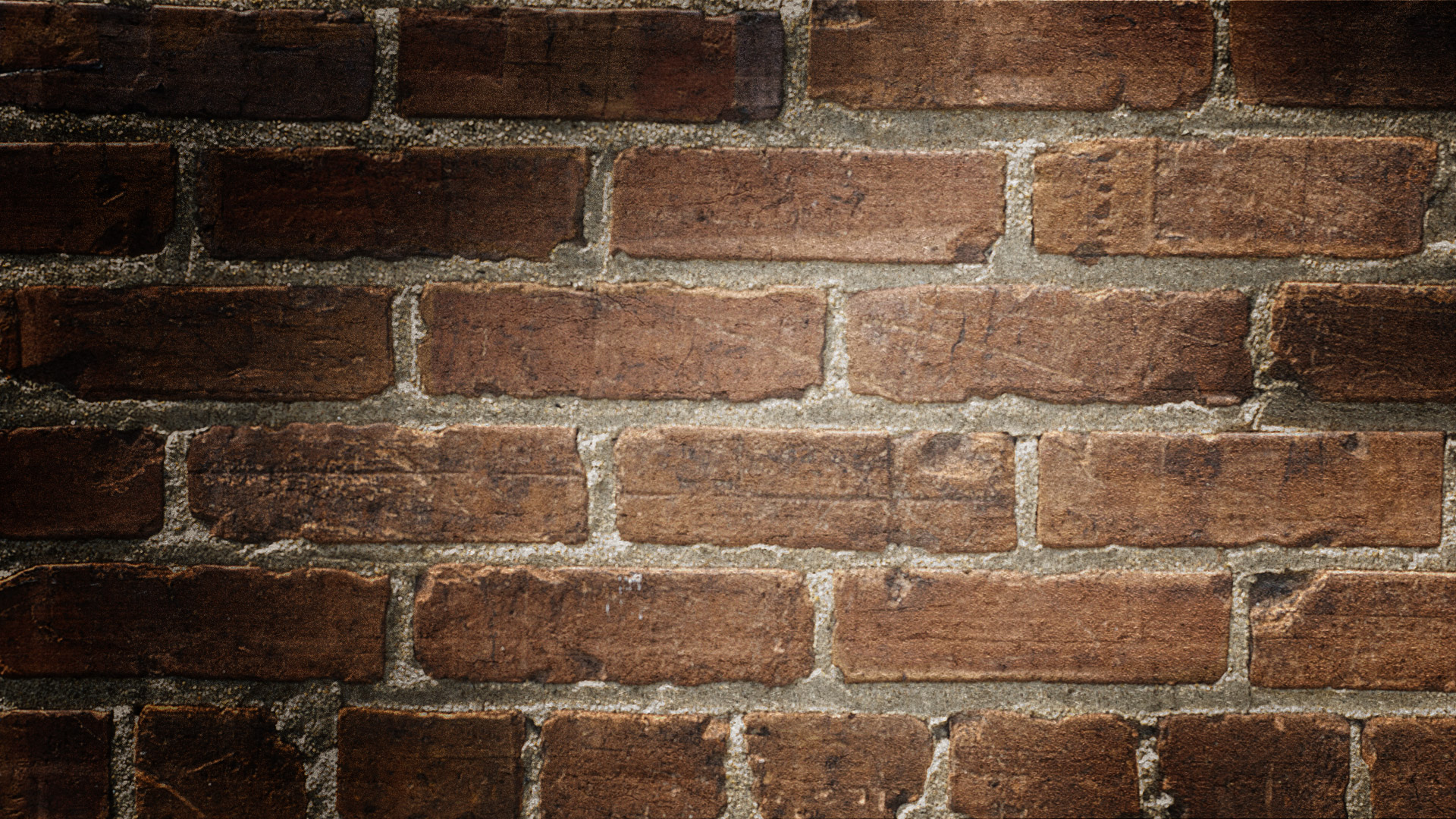 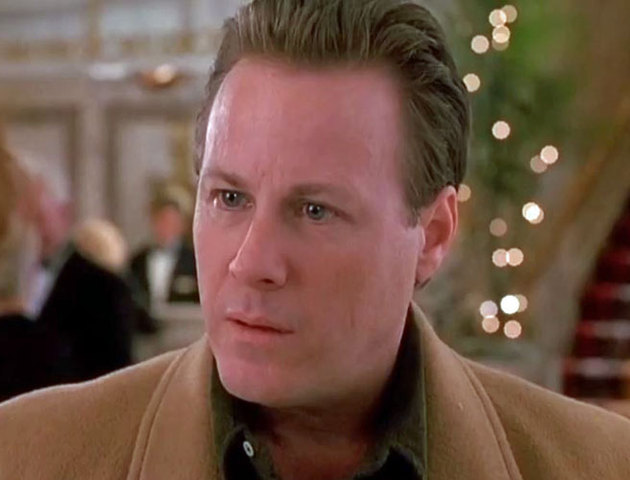 Peter Mcallister
Movie Clip
What kind of candy was in buzz’s stuff?
Junior Mints
What movie features an elf named Bernard?
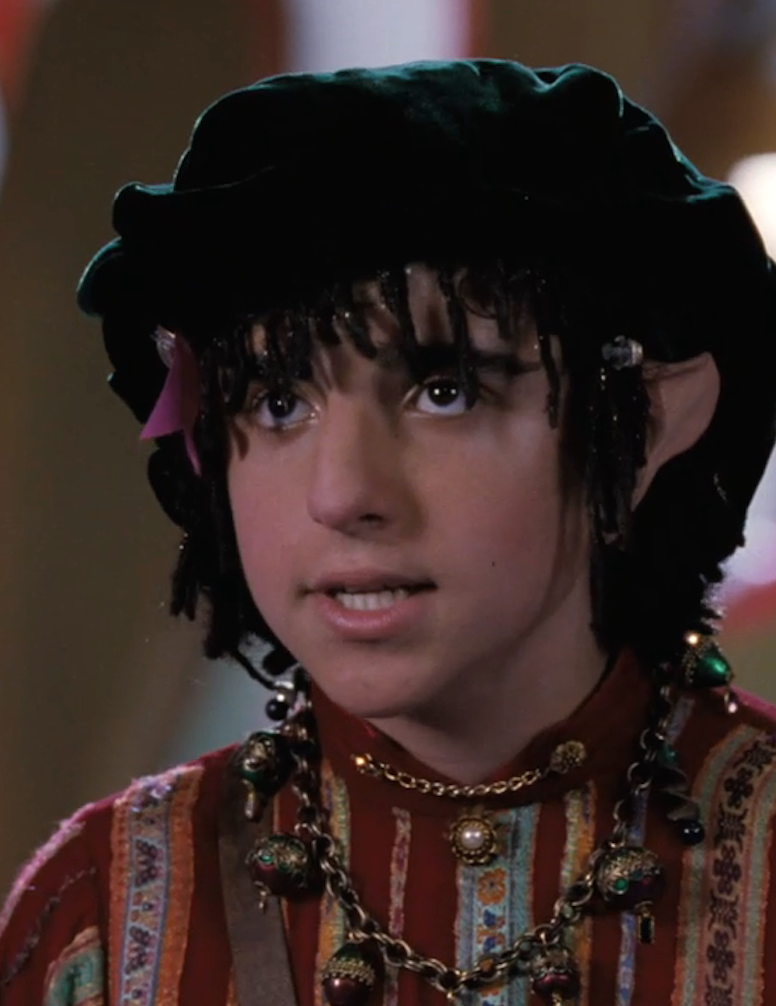 The Santa Clause
In the movie “jingle all the way”, what is the name of the action figure the dad is trying to find?
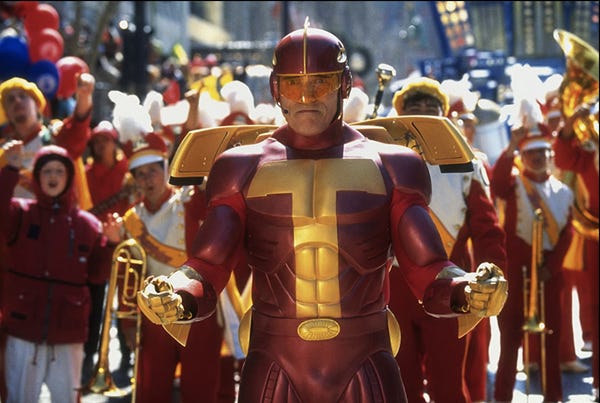 Turbo
man
What is the highest grossing Christmas movie of all time?
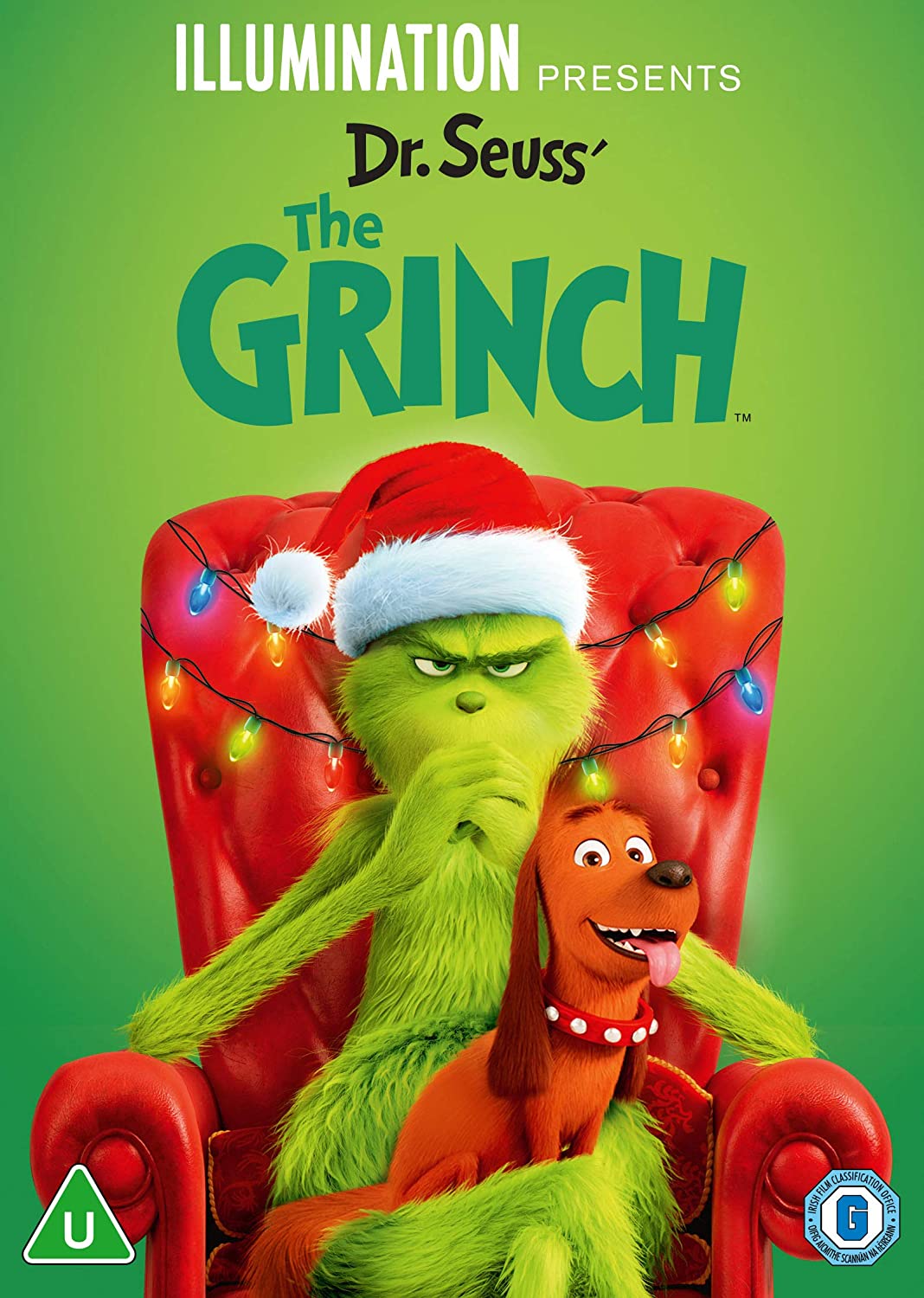 Dr. seuss’
The grinch
(2018)
512 million
In a Christmas story, What was the secret message Ralphie deciphered from the Little Orphan Annie radio show?
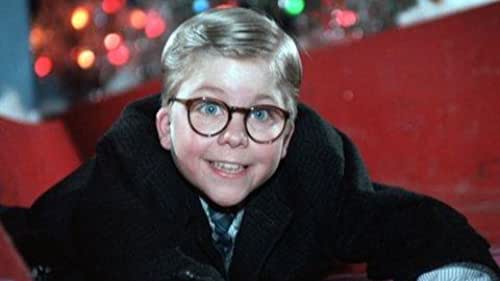 “Be sure to drink your ovaltine”
In the nightmare before Christmas what does jack call santa claus?
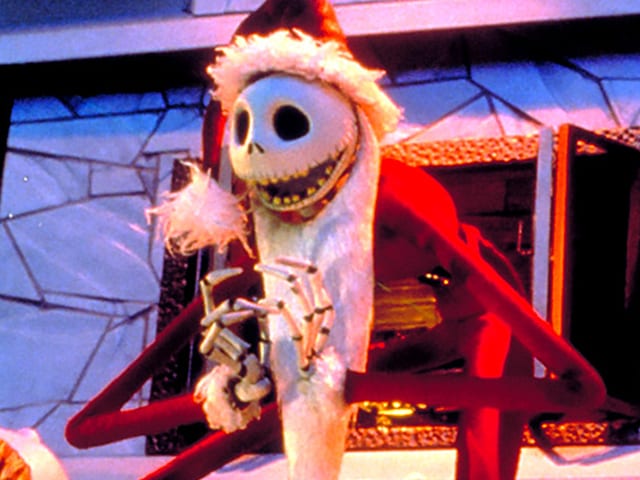 Sandy
Claws
Which 2005 christmas time movie featured Ryan Reynolds?
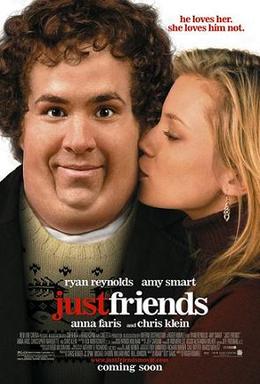 Just Friends
In 1988, what christmas movie was Alan rickman in?
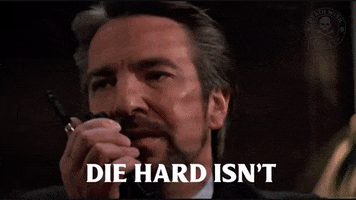 DIe hard!
What is the name of the department store where buddy meets Jovie in elf?
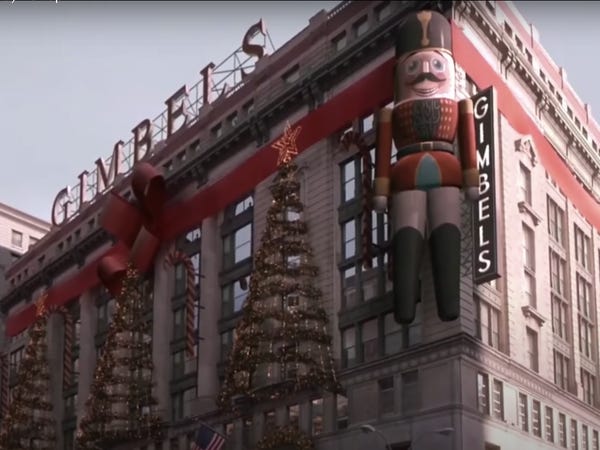 Gimbels
In the Disney original movie, the ultimate christmas present, what did Allie steal from santa?
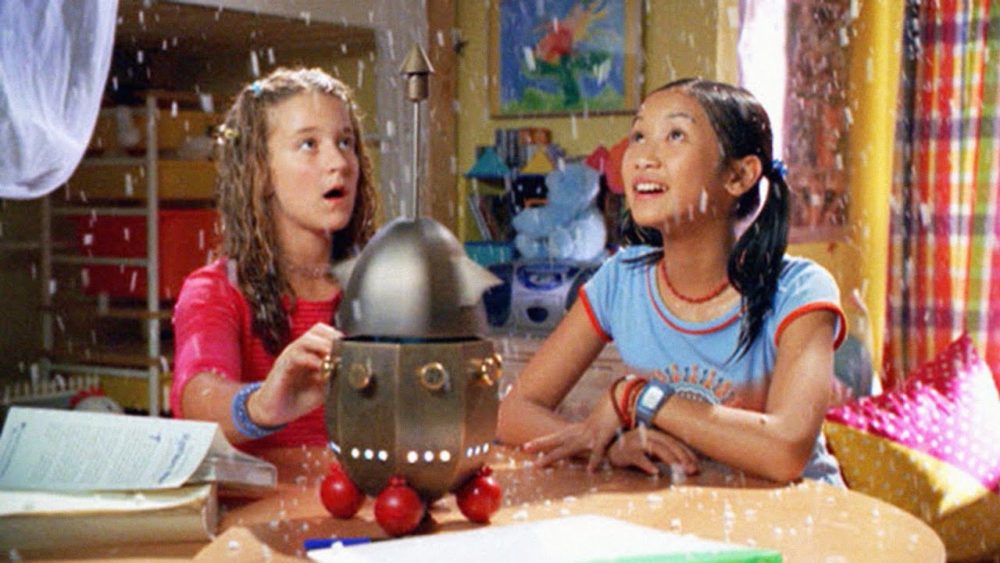 A weather machine
The actress who plays Cindy Lou who in how the grinch stole christmas, is also in what popular 2007 television show?
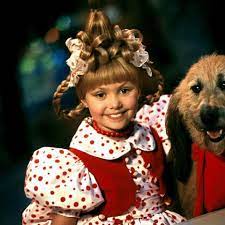 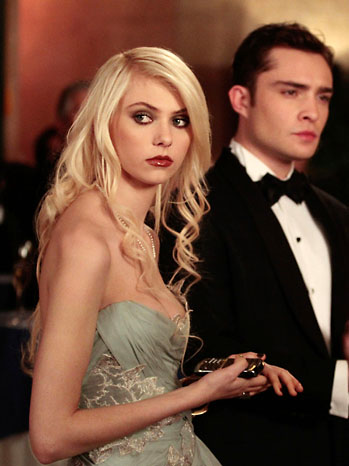 Gossip Girl
In The movie Rudolph the red nosed reindeer, what do bumbles do?
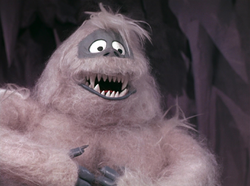 Bumbles Bounce!
THe end!